TIPPS ZUM BEWERBEN
Bewerben heisst: Werbung machen für sich selbst!
Es gibt keine zweite Chance für den ersten Eindruck
Erste Kontaktaufnahme
Per Telefon: Selber anrufen! (Telefongespräch muss vorgängig geübt werden)
 Per Email (Viele Bewerbungen werden heute «online» gemacht)
 Persönlich Bewerbung vorbeibringen
WAS GEHÖRT ZU EINEM VOLLSTÄNDIGEN BEWERBUNGSDOSSIER?
Deckblatt 
 Bewerbungsbrief (wird auch «Motivationsschreiben» genannt)
 Lebenslauf mit Foto und Referenzen
 Zeugniskopien der Schule
 Stellwerk, Multicheck 
 Schnupperlehrberichte
 Diplome aller Art (z.B. «Schülerrat, LIFT, Brokids, Computerkurs…)
 Eventuell noch ein persönliches, zusätzliches Schreiben über euch
Worauf achte ich beim Schreiben?
Sauber, vollständig, originell und korrekt (z.B. Adressen etc.)
 Bezug nehmen auf das Inserat (und ev. auch auf die Website)
 Bezug nehmen zur Firma (z.B. «Coop interessiert mich, weil…»)
 Höflichkeitsform verwenden
 Wo möglich Ansprechperson mit Namen ansprechen (Sehr geehrte Frau Muster)
 Beachte, dass die 12 Elemente einer Bewerbung vorhanden sind (siehe Muster)
 Bewerbung unterschreiben (bei Onlinebewerbung Signatur scannen)
 Bewerbung korrigieren lassen
 Am Schluss nochmals prüfen, ob alle Unterlagen vorhanden sind (Lebenslauf etc.)
EIN Betrieb nimmt Kontakt auf für ein Bewerbungsgespräch. Was Nun?
Sich freuen
 So schnell als möglich zurückrufen (auch wenn kein Interesse mehr vorhanden ist!)
 Person am Telefon möglichst mit Namen ansprechen 
 Nachfragen, wer das Gespräch führen wird und sich diesen Namen merken!
 Nachfragen, ob du etwas spezielles ans Gespräch mitnehmen sollst
 Wiederholen was abgemacht worden ist
Wichtig beim Vorstellungsgespräch(Bewerbungsgespräch)
Pünktlichkeit!
 Ohne Eltern
 Kein Zigarettengeruch, kein Kaugummi
 Begrüssung mit Namen, Blickkontakt und festem Händedruck
 Warten bis man aufgefordert wird sich zu setzen
 Block und Stift mitbringen
 Nachfragen, falls etwas nicht verstanden wurde
 Sich vor dem Gespräch mit der Webseite vertraut machen (!!!)
 Fragen stellen, Interesse zeigen
 Fragen beantworten, nicht vom Thema abkommen
 Sich selber bleiben
 Am Schluss des Gespräches für das Gespräch danken
 Eventuell fragen, bis wann du Bescheid bekommen wirst
So beim gespräch erscheinen? besser nicht…
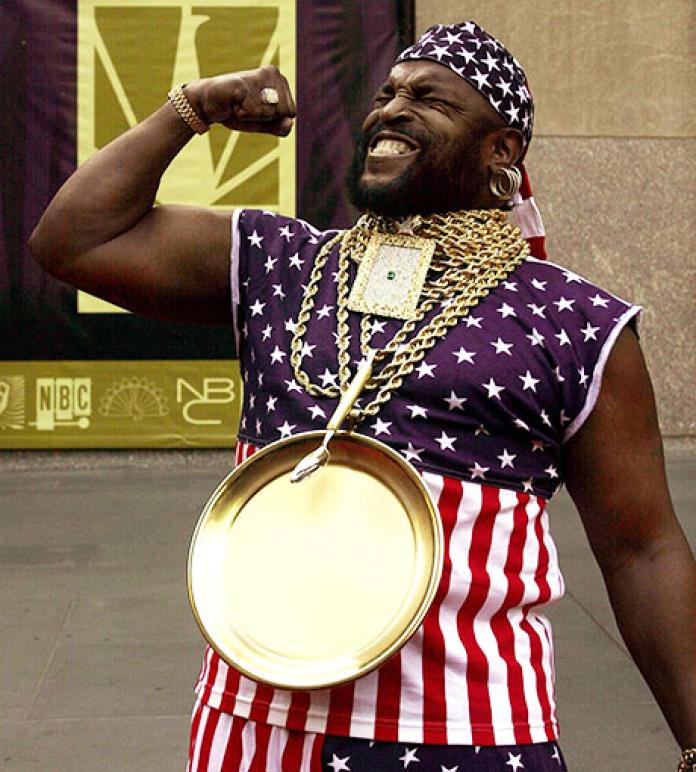 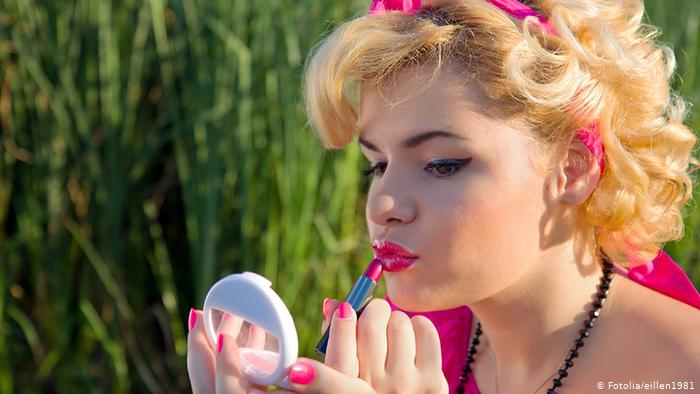 Kleidung und Styling
Sauber und gepflegt (Hände, Fingernägel, Haare etc.)
 Kleider dem Anlass und je nach Beruf entsprechend
 Keine Mütze auf dem Kopf
 Kein zu grosser Ausschnitt
 Nicht zu stark schminken
 Nicht übertreiben mit Deo oder Parfüm
 Vorsicht mit Schriftzügen oder Motiven auf Kleidern…
Nicht zu vergessen: Körpersprache!
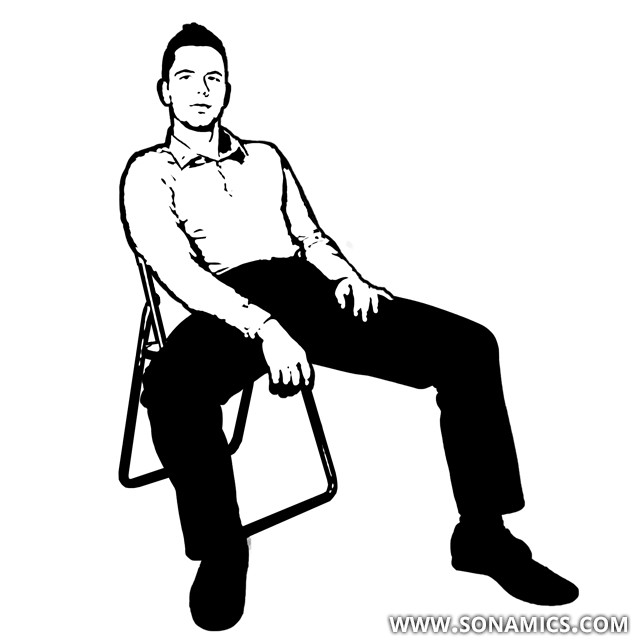 Mögliche Fragen an Euch
Viele Fragen können vor dem Gespräch geübt und vorbereitet werden, denn es gibt Listen mit möglichen Fragen…

Was sind deine Stärken und Schwächen?
 Wie würdest du dich beschreiben?
 Worauf bist du stolz und warum?
 Warum möchtest du den Beruf XY erlernen?
 Was könnte dir besonders Spass machen an dieser Arbeit?
 Warum sollten wir gerade dich als Lernenden/Lernende wählen?
 Warum möchtest du die Lehre bei uns absolvieren?
 Fragen zu Zeugnissen oder Freizeit
 …
Schnuppern/SelektionsschnupperN
Vorher
Während
Unbedingt schnuppern wollen, denn Schnuppern gibt Einsicht ins Arbeitsklima!

Mehrere Schnuppertage vorschlagen, dies zeigt Interesse!

Fragen was mitzubringen ist.
Pünktlichkeit!

Passende Kleidung!

Interesse zeigen, Fragen stellen, sich einbringen, mithelfen, anpacken.

Unbedingt nachfragen, wenn ein Auftrag nicht klar ist.

Arbeitszeiten einhalten. Nicht Fragen stellen wie «Wie lange dauert es noch?» oder «Darf ich endlich gehen?».
Zusage /Absage
Bei Zusage: Sich freuen und/oder um Bedenkzeit bitten!

 Bei Absage: Sich nicht ärgern und nachfragen woran es gelegen hat.

 Falls Stelle für einen selber nicht in Frage kommt: Anrufen und mitteilen.
Fragen?
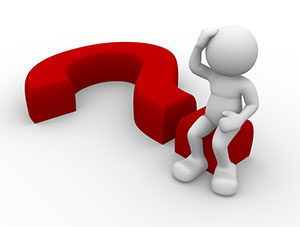 Viel Glück bei der Lehrstellensuche und:
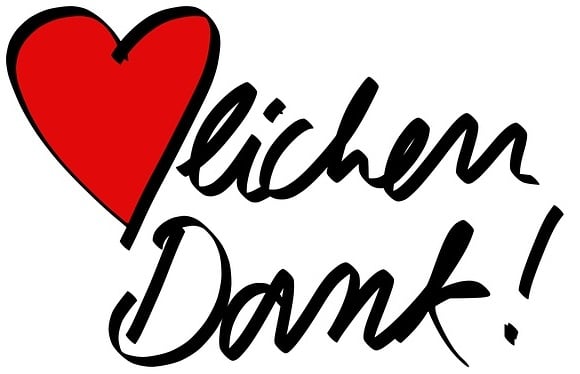